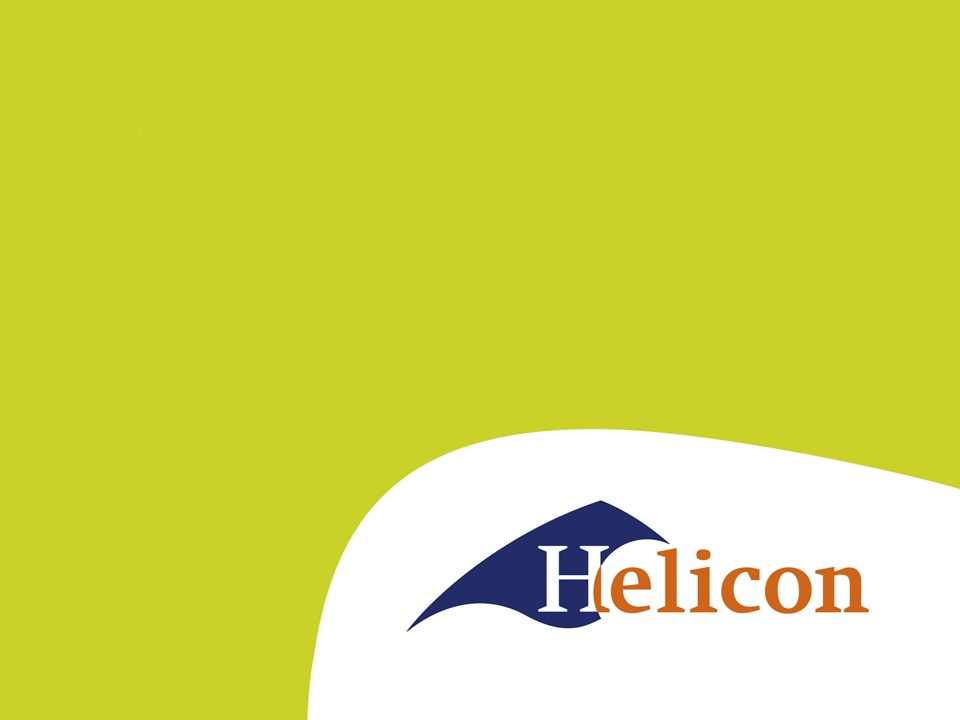 Straatmeubilair en kunstwerken
Wegbebakening
Afschermingsvoorzieningen
Verlichting
Geluidsbeperkende constructies
Spoor- en tramwerken
Betonconstructies
Staalconstructies
Kleine kunstwerken en gemalen
Afval en reinigingsdienst
Groenvoorzieningen
Kust- en oeverwerken
Overigen
Wegbebakening
Markeringen op het wegdek
Verkeersborden en zuilen
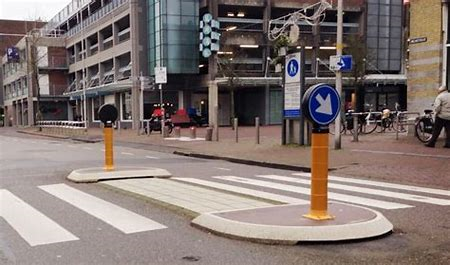 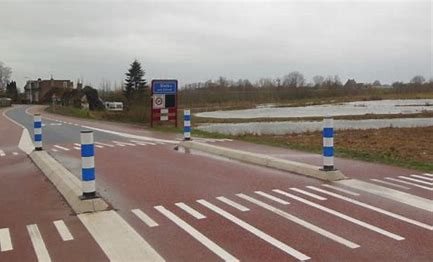 Bewegwijzering
Diverse uitvoeringen
Voor snelverkeer, voetgangers, fietsers
Lokaal of interregionaal
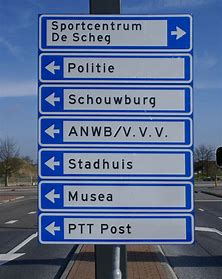 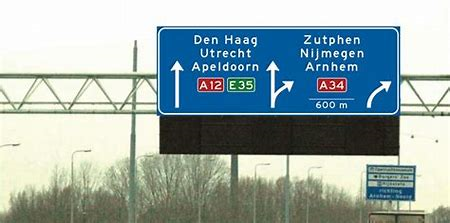 Ver- en gebodsborden
Verbodsbord: wat mag je hier niet
Gebodsbord: adviserend
Afschermingsvoorzieningen
Doel: een gevarenzone afschermen voor uit koers geraakte voertuigen.
Geleiderail
Geleidebarrier
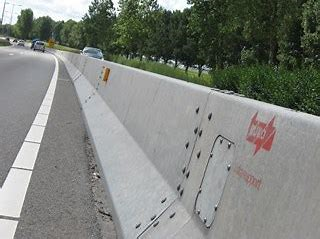 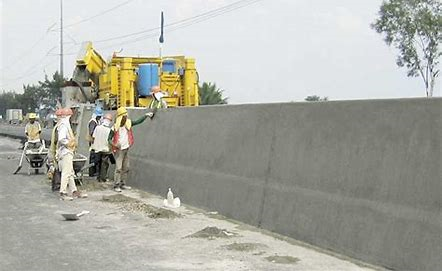 Verlichting
Zichtbaarheid in de nacht
Verkeersveiligheid
Tegengaan criminaliteit
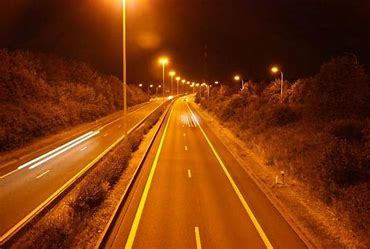 Geluidsbeperkende constructies
Geluidsafscherming van verkeer en wijk
Voorzieningen m.b.t. natuur en omgeving
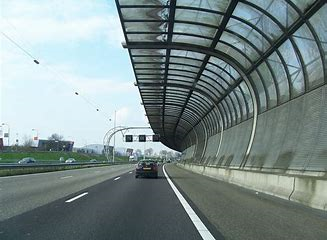 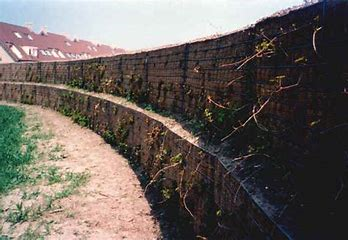 Spoor- en tramwerken
Spoorwegovergangen
Beveiligd en onbeveiligd
Beveiligingen langs het spoor
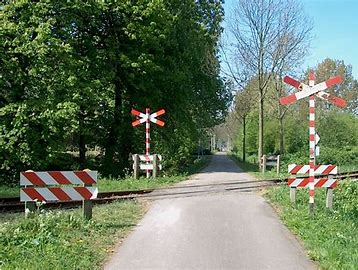 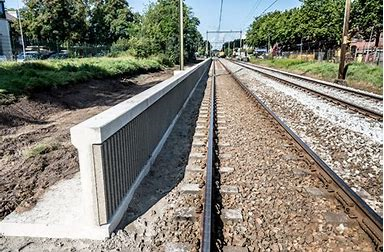 betonconstructies
Bruggen
Viaducten
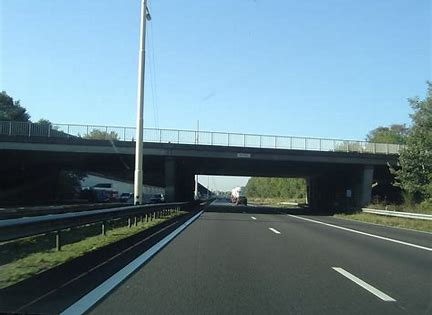 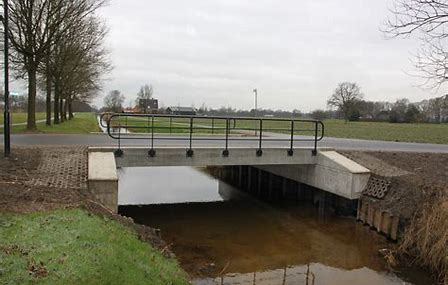 staalconstructies
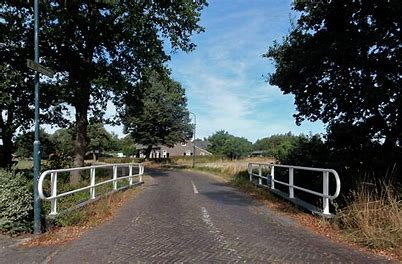 Bruggen
Railingen
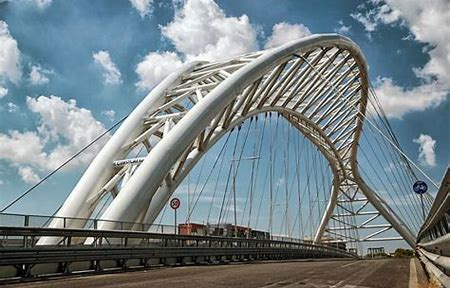 Kleine kunstwerken en gemalen
Betonnen constructies
Trappen, oversteekplaatsen
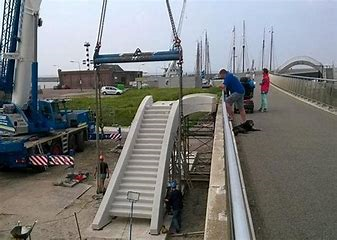 Afval en reiniging
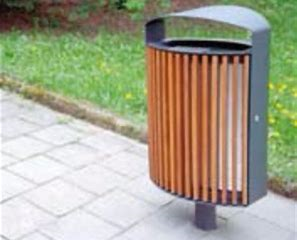 Openbare vuilnisbakken
Straatvegen
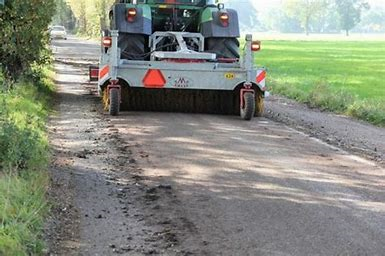 Groenvoorzieningen
Parkjes
Honden uitlaatterrein
Wandelroutes 
Spel- en sportvoorzieningen
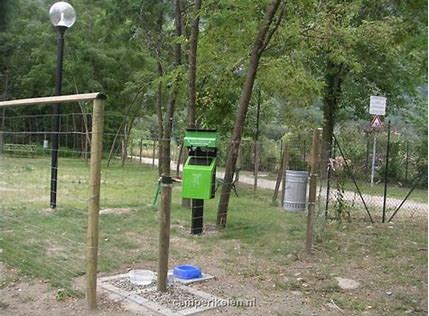 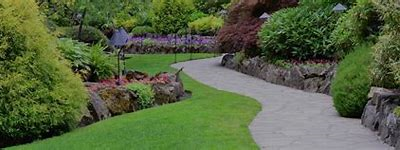 Kust- en oevervoorzieningen
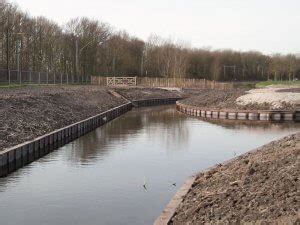 Oeverversteviging
Beschoeiing
Strand
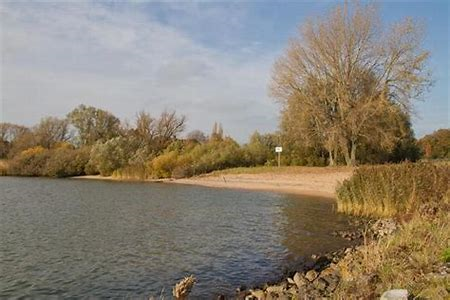 Overige (straatmeubilair)
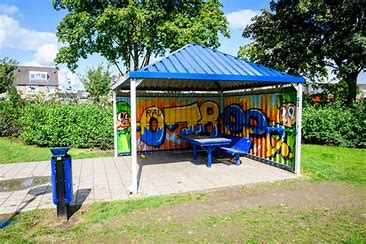 Parkbankjes
Uitlaatterreintjes
Speeltuinen
hangplekken
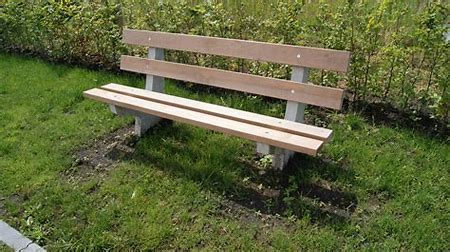 Opdracht
Ga naar een routeplanner en maak een printscreen van de route die je aflegt van huis naar school.
Geef aan wat je onderweg allemaal tegen komt op volgorde zoals hieronder aangegeven.
Wegbebakening
Afschermingsvoorzieningen
Verlichting
Geluidsbeperkende constructies
Betonconstructies
Staalconstructies
Kleine kunstwerken en/of gemalen
Afvalvoorzieningen en reiniging
Groenvoorzieningen
Kust- en oeverwerken
Overige (straatmeubilair)
Geef bij ieder punt aan wat hiervan het globale onderhoud aan is. Wat doet een cultuurtechnisch loonbedrijf allemaal om de voorzieningen optimaal in stand te houden. Welke machines gebruiken ze daarvoor en hoe gaan ze te werk. Maak foto’s en een korte werkbeschrijving per onderdeel.